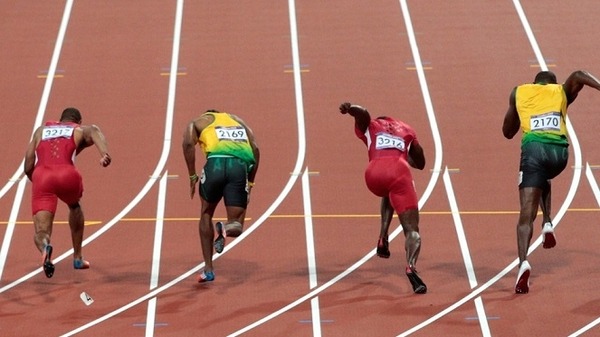 المراحل الفنية للبدء المنخفض
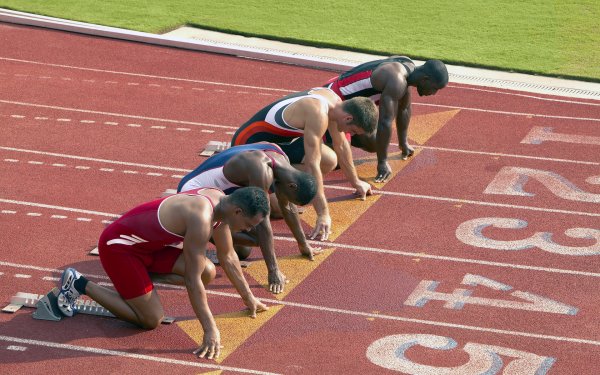 المراحل الفنية للبدء المنخفض
1. خذ مكانك 
الهدف : اتخاذ وضع البدء المناسب والتركيز
- كلتا القدمين متصلتا بالارض 
- ركبة القدم الخلفية مرتكزة على الارض 
- اليدان موضوعتان على الارض باتساع الكتفين أو أكبر قليلاً على شكل قوس 
الراس في مستوى الظهر والنظر الى اسفل والامام
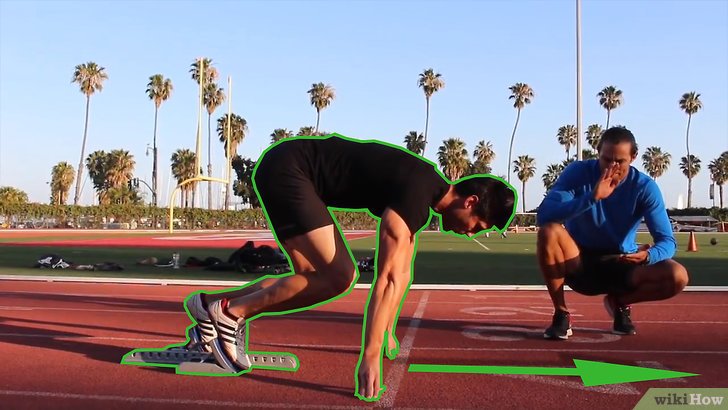 2. وضع استعد 
الهدف : التحرك للأمام لتحقيق وضع بدء مثالي 
الخصائص الفنية 
زاوية ركبة القدم الامامية (90) درجة وزاوية ركبة القدم الخلفية مابين (120 - 140) درجة 
الحوض أعلى من مستوى الكتفين قليلاً والجذع يميل للامام
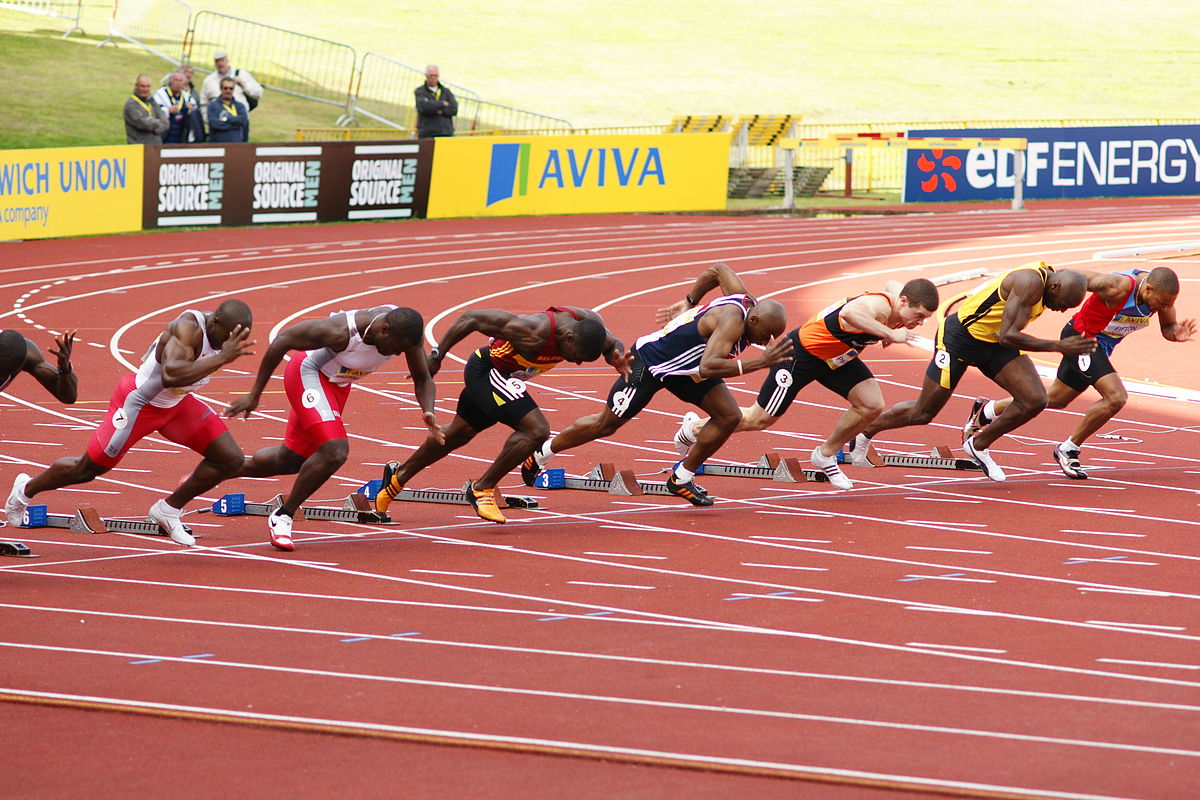 3. مرحلة الانطلاق 
- الهدف : ترك المكعبات والاعداد للخطوة الاولى 
- الخصائص الفنية 
 يرتفع الجذع تدريجياً لأعلى لحظة دفع القدمين بقوة في اتجاه المكعبات 
تدفع القدم الخلفية بقوة لمسافة قصيرة بينما تدفع القدم الامامية بقوة ولمسافة أطول